Year 6: Evolution & Inheritance Knowledge Mat
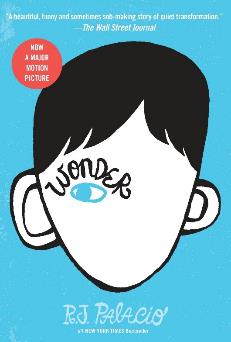 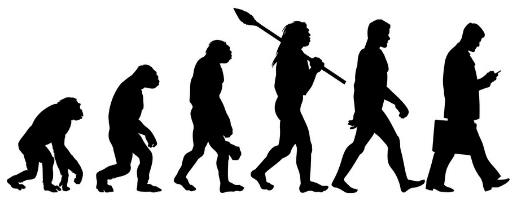